Chào mừng các em đến với tiết Chính tả của lớp 2
Chính tảBài: Ai dậy sớm
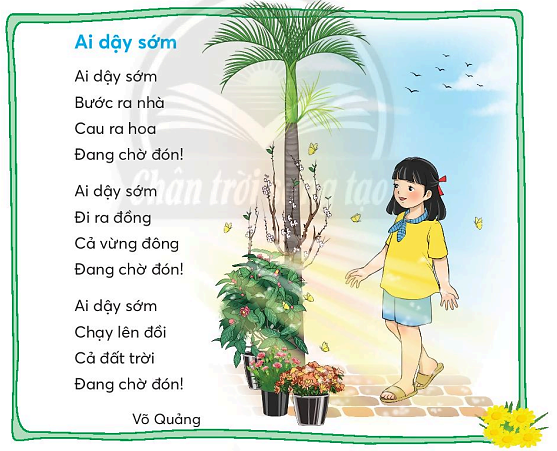 Ai dậy sớm

Ai dậy sớm
Bước ra nhà 
Cau ra hoa
 Đang chờ đón!

Ai dậy sớm 
Đi ra đồng 
Cả vừng đông 
Đang chờ đón!

Ai dậy sớm 
Chạy lên đồi 
Cả đất trời
Đang chờ đón!
	Võ Quảng
Đoạn thơ có những chữ nào viết hoa?
Những chữ đầu câu được viết hoa.
Nên viết mỗi dòng thơ từ ô nào trong vở của em ?
Nên viết mỗi dòng thơ từ ô thứ 2 tính từ lề đỏ.
Điều gì chờ đón những người dậy sớm?
Cau ra hoa, cả vừng đông, cả đất trời
Phân tích từ khó
bước
vừng đông
dậy
Nghe - viết: Ai dậy sớm
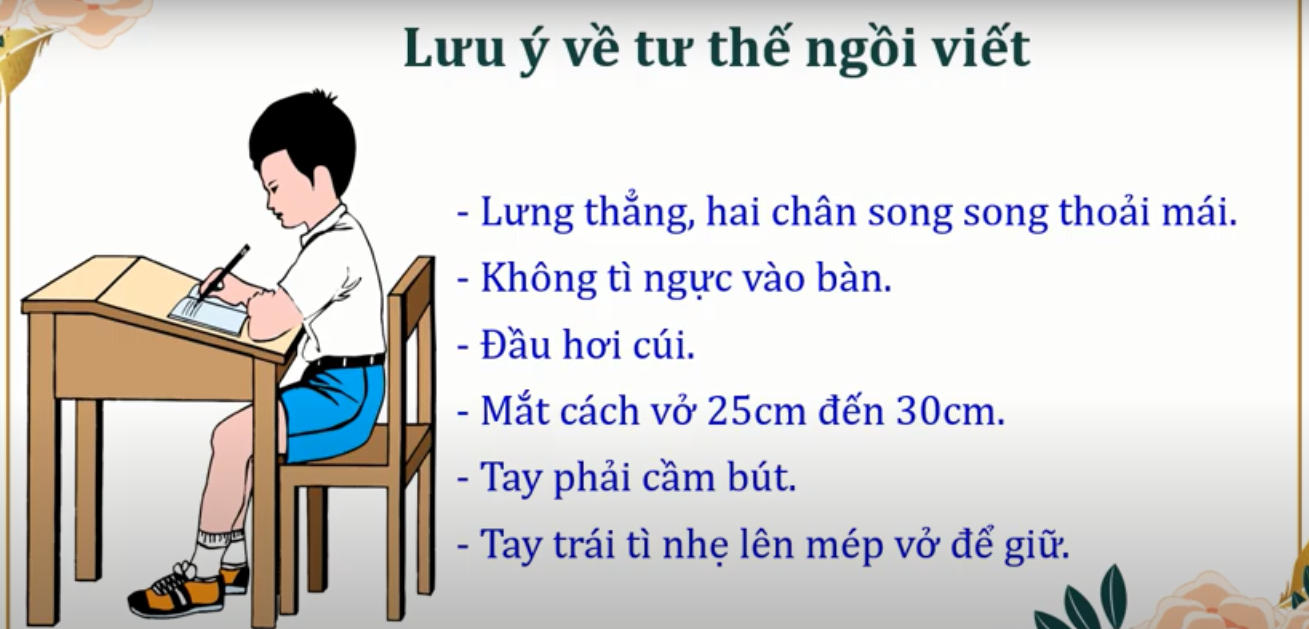 Thứ Tư, ngày 7 tháng 10 năm 2021Chính tảBài: Ai dậy sớm
Ai dậy sớm
- Bước ra nhà 
Cau ra hoa
 Đang chờ đón!

Ai dậy sớm 
Đi ra đồng 
Cả vừng đông 
Đang chờ đón!

Ai dậy sớm 
Chạy lên đồi 
Cả đất trời
Đang chờ đón!
	Võ Quảng.
Lỗi
2. Viết
b. Tìm trong bài chính tả các tiếng chứa vần ai hoặc vần ay.
Ai dậy sớm
Ai dậy sớm
Bước ra nhà 
Cau ra hoa
Đang chờ đón!

Ai dậy sớm 
Đi ra đồng 
Cả vừng đông 
Đang chờ đón!

Ai dậy sớm 
Chạy lên đồi 
Cả đất trời
Đang chờ đón!
	Võ Quảng.
2. Viết
c. Tìm từ ngữ có tiếng chứa vần ai hoặc vần ay để gọi tên từng sự vật dưới đây:
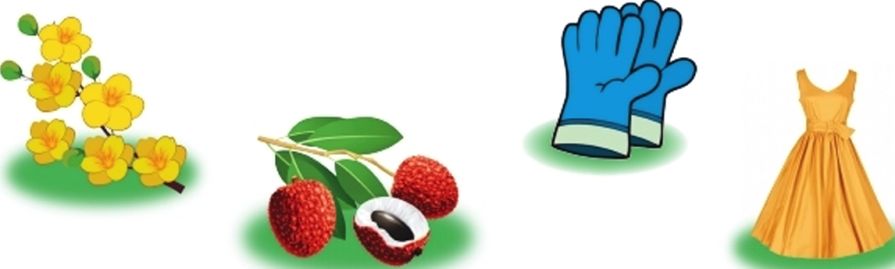 găng tay
hoa mai
chùm vải
chiếc váy
Củng cố, dặn dò
Viết lại những chữ sai.
Xem trước bài Bọ rùa tìm mẹ.